Whirlwind Tour of HTCondor Submit Commands
Throughput Computing 2023
John (TJ) Knoeller
Center for High Throughput Computing
University of Wisconsin-Madison
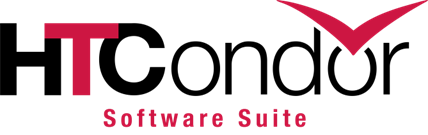 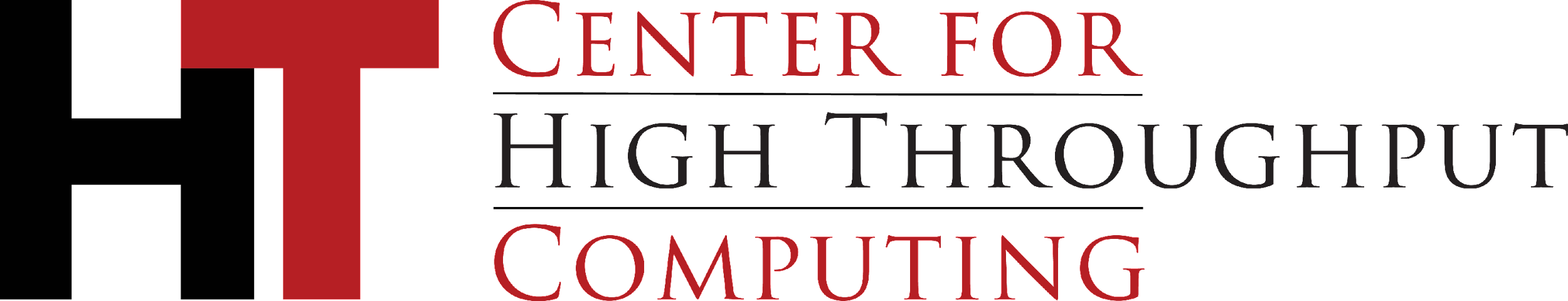 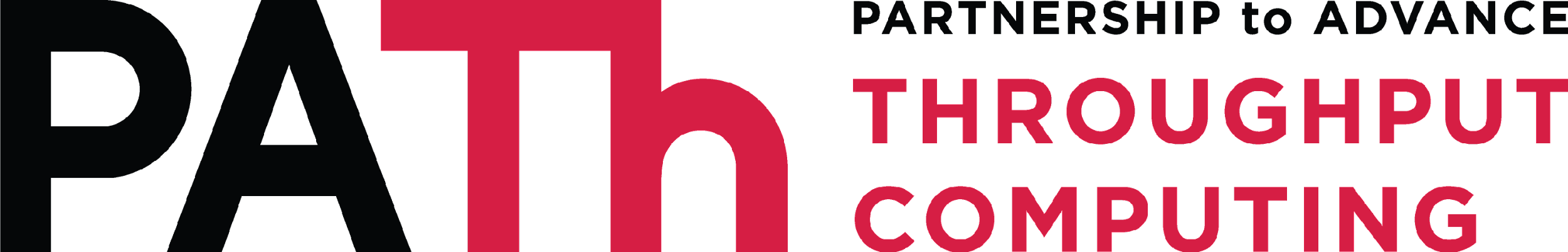 Overview
A (nearly) comprehensive tour of the HTCondor submit file commands and macros.

Legend:
  Green - submit file command keywords and macros  fixed pitch - submit file examples
 fixed pitch - console command fragments
2
Commands and macros and variables
Every* line before QUEUE gives a value to a variable
Builds a table of variables and values
Last value given to a variable wins
The QUEUE statement creates one or more job ClassAds from the table of variables.  (more is better!)
The variables that QUEUE looks at are commands.
3
Required commands
One (or two) required commands
Universe (if not Vanilla) 
Grid, VM, Parallel, Java, Local, Vanilla
Docker and Container are Vanilla+
Executable or docker_image or container_image
Can use both Executable and one image
Arguments or Args
Not very High Throughput without arguments…
4
Submit variables / macros
$(variable:default) is text replacement at submit time
Built-in variables
Row, Item, Step - use with complex Queue statement
ClusterId or Cluster - unique id per submit
ProcId or Process - unique id for each job in submit
JobId (new!) is $(ClusterId).$(ProcId)
SUBMIT_TIME, Day, Month, Year
SUBMIT_FILE - use with $BASENAME() or $F()
IsLinux, IsWindows, Arch, Opsys, OpSysAndVer
Node (parallel universe only)
5
Execution point attributes
$$(attr:default) or $$([<expr>]) is text replacement just before execution
Use any slot attribute, like
$$(Arch)
$$(AssignedGpus)
$$(CondorScratchDir)
Expands in Environment to execution directory
transfer_input_files = stuff/Environment = STUFF_DIR=$$(CondorScratchDir)/stuff
6
Containerization
Universe = Docker or Container
Actual universe is Vanilla with container runtime matching
Container_Image - implies Container universe
docker:// or oras://  sets WantDockerImage
*.sif                           sets WantSIF
*/                              sets WantSandboxImage
Docker_Image - implies Docker universe
sets WantDocker - accept no substitutes
7
Container options
container_target_dir 
Working directory of the job inside the container
transfer_container = true | false
docker_pull_policy = always
Never use a cached docker image, always pull
container_service_names
Request docker port forwarding
docker_network_type = host | none | <custom>
8
Arguments and Environment
Args / Arguments / Arguments2
Use Arguments2 or "" around value for args with spaces
Env / Environment / Environment2
Use Environment2 or "" around value for env with spaces or
   Env = |key=value|key=value 
getenv = <pattern1> <pattern2>
Mostly for Local or Scheduler universe jobs
keys that match a pattern get a value from the submit process
9
Arguments and Environment are
OS and shell independent format, cross platform
A primary place to use $(var) and $$(attr)
Use any of the $func() expansions from config
Turn your submit file into a template for many jobs
        Args = "-f '$Fn(song)' -a $(algo) -o $INT(iter,out_%04d) -t $$(Cpus)"
    iter = $(ProcId) + 1
    algo = $CHOICE(Step,A,B,C)
    transfer_input_files = $(song), other
    MY.Songfile = "$(song)"
    QUEUE 3 song from album/*.mp3
10
Resources needed
request_cpus, request_memory, request_disk
How many cpus, memory, disk needed to run your job
request_gpus
Mow many GPUs needed
require_gpus
What sort of GPUs needed
require_gpus = Capability >= 7.5 && GlobalMemoryMB > 4000
request_*
Other resource type names defined by EP admin
11
Inputs
Stdin or Input
Transfer a file and connect it to stdin of the job
transfer_input_files
Files and/or directories with or without keeping the directory
should_transfer_files = YES | NO | IF_NEEDED
transfer_input or stream_input = True | False
Refers to Stdin or Input only
transfer_executable = True | False
12
"Std" Outputs and/or logging
Stdout or Output
write stdout of job to a file
Stderr or Error
write stderr of job to a file
merged stdout/stderr if same filename as Stdout
transfer_output or stream_output
Refers to Stdout or Output only
transfer_error or stream_error
Refers to Stderr or Error only
13
Output Files
transfer_output_files
List files and directories to transfer with or without preserving the directory name. Default is to transfer all changed files
when_to_transfer_output
ON_SUCCESS, ON_EXIT, ON_EXIT_OR_EVICT, ALWAYS, NONE
output_destination
Send output files to the given directory, or URL/plugin
transfer_output_remaps, preserve_relative_paths
Rename files and/or change destination during transfer
14
File transfer plugins
Use a URL prefix for any input or output transfer
one of: file,ftp,https,osdf,davs,box,gdrive,http,data,dav,s3,gs
EP admin can extend the list of prefix
transfer_plugins = <list-of-transfer-plugins>
Transfer a transfer plugin, then use it as a transfer plugin
Runs in the job context before the job
transfer_plugins = unzip=myunzipper.shtransfer_input_files = foo.zip, unzip://foo.zip
15
Log of job progress
Log (also Dagman_Log)
Log of job state changes a.k.a. job event log
Share a log between jobs for use with condor_watch_q
ulog_execute_attrs
Additional slot attributes to print in the execute event
job_machine_attrs - copy slot attrs into the job ad
job_machine_attrs_history_length - keep previous attrs
job_ad_information_attrs - write an attrs event into Log
16
Verifying job correctness
allowed_job_duration - hold if over cumulative time
allowed_execute_duration - hold if current run over time
manifest - save environment and a list of file checksums
manifest_dir - where to put the manifest files
max_transfer_input_mb - don’t start if input is large
max_transfer_output_mb - don't transfer if output is large 
periodic_hold, periodic_release, periodic_remove
17
Job retries
success_exit_code
Retry until this exit code, required if success is not 0
max_retries
Rerun job until success exit code or max retries
retry_until - futility exit code or success expression
on_exit_remove - completion expression success or fail
on_exit_hold - job recoverable failure expression
18
Exit and Restart Checkpointing
checkpoint_exit_code = <exit-code>
Checkpoint when job exits with this code
transfer_checkpoint_files
Override transfer_output_files for checkpoints
erase_output_and_error_on_restart = false
Start each execution with fresh stdout and stderr files
19
Who am I ?
run_as_owner = true | false
run job on EP as submitting user
load_profile = true
on Windows, load a Registry before starting the job
accounting_group, accounting_group_user, nice_user
set (or influence) usage accounting for the job
use_oauth_services, use_scitokens, x509userproxy
send access tokens along with the job
20
Tag your jobs
batch_name = <your own tagging schema>
condor_q groups jobs by batch_name
also condor_submit -batch-name
suggestion: batch_name = $BASENAME(SUBMIT_FILE)
batch_id = <id>.<anything>
associate a job with another job for condor_q <id>
also condor_submit -batch-id
description = <text>
condor_q -nobatch shows the <text>
21
batch_name and description example
submit file fragment
…batch_name = transcodeDescription = $Fn(song) Queue song from division/*.mp3
> condor_q-- Schedd: example.cs.wisc.edu
OWNER  BATCH_NAME    SUBMITTED   DONE   RUN    IDLE  TOTAL JOB_IDS
johnkn transcode    7/6  15:04      _      8      4     16 20.0 ... 21.11> condor_q -nobatch-- Schedd: example.cs.wisc.edu
 ID      OWNER            SUBMITTED     RUN_TIME ST PRI SIZE CMD
  20.0   johnkn          7/6  15:04   0+00:00:13 R  0    0.0 (Wearing the Inside Out)
  20.1   johnkn          7/6  15:04   0+00:00:13 R  0    0.0 (Marooned)
  20.2   johnkn          7/6  15:04   0+00:00:12 R  0    0.0 (Coming Back To Life)
  20.3   johnkn          7/6  15:04   0+00:00:12 R  0    0.0 (Cluster One)
  20.4   johnkn          7/6  15:04   0+00:00:12 R  0    0.0 (Poles Apart)
  20.5   johnkn          7/6  15:04   0+00:00:12 R  0    0.0 (Lost for Words)
  20.6   johnkn          7/6  15:04   0+00:00:13 R  0    0.0 (A Great Day For Freedom)
  20.7   johnkn          7/6  15:04   0+00:00:12 R  0    0.0 (Keep Talking)  ...
22
[Speaker Notes: EXTENDED_SUBMIT_HELPFILE is a AP defined file or URL that can be queried by condor_q using the -capabilities option.]
Job collections aka Jobsets
jobset = <jobset-name>
AP creates per-user <jobset-name> and/or adds jobs into it
AP keeps track of aggregates for each jobset
htcondor jobset <verb>
<verb> is submit, list, status, or remove
23
Materialize jobs in the AP
max_idle
Limit number of non-running materialized jobs
max_materialize
Limit total number of materialized jobs
condor_submit -factory
Vastly reduce submit time, and use AP configuration to limit number of materialized jobs
24
Cron (run job at a specific time)
cron_minute, cron_hour, cron_month, cron_day_of_week, cron_day_of_month
Job runs at specific day/time
deferral_time
time need to get ready to run job
cron_window
How far off of requested time is ok to run
25
DAG hooks
noop_job, noop_job_exit_signal, noop_job_exit_code
Use by DAGMan for noop nodes
dagman_log
The log file that DAGMan uses to track jobs
dag_node_name, dagman_job_id, submit_event_notes, submit_event_user_notes
Put information into the Log and dagman_log
keep_claim_idle
Give DAGMan time to submit the next job for a slot
26
Service specific commands
aws_*, s3_*, gs_* 
Data from the cloud
ec2_*, gce_*, azure_*, batch_*, remote_*
Executing in other batch systems
vm_*, xen_*
VM universe settings
java_*, jar_files
Java universe settings
27
Obscure commands
priority or prio - run this before/after my other jobs
rank - prefer some slots over others
notification, notify_user, email_attributes - email me
want_io_proxy - enable chirp
wantParallelScheduling - pseudo parallel universe
want_graceful_removal, kill_sig, kill_sig_timeout, remove_kill_sig, hold_kill_sig, job_max_vacate_time
stack_size, core_size
28
Raw Job ClassAd attributes
My.<attr> or +<attr> = <value>
Insert <attr>=<value> directly into the job ClassAd
Value must be a ClassAd expression, strings must be quoted!
Define your own attributes
Can override the value set by a submit command (caution!)
Reference using $(My.<attr>)
Use $F(My.<attr>) to remove quotes
29
EXTENDED_SUBMIT_COMMANDS
AP defined submit commands for simple things, mix with JOB_TRANSFORMS to do complex things
EXTENDED_SUBMIT_COMMANDS @=end
   WantGlidein = true
   LongJob = false
   RetryIfTransferFails = "string"
   ProjectName = "string"
   accounting_group_user = error
@end
submit file
# use just like normal submit keywords, the value will be converted into the correct type of data
LongJob = trueRetryIfTransferFails = Syracuse
30
[Speaker Notes: EXTENDED_SUBMIT_COMMANDS is a set of key = value pairs where the key is a new submit command and the value indicates the data type by example.
true/false  = Boolean
quoted string = string
error = disallow an existing submit keyword]
EXTENDED_SUBMIT_HELPFILE
AP defined file or URL to inform the user
# return the contents of this file to the userEXTENDED_SUBMIT_HELPFILE = $(LOCAL_DIR)/submit_help.txt# or return the URL to the userEXTENDED_SUBMIT_HELPFILE = http://example.com/submit_help
> condor_submit -capabilities
Schedd ap0.chtc.wisc.edu
 Has Late Materialization enabled
 Has Extended submit commands:
        accounting_group_user  value is forbidden        LongJob           value is Boolean true/false
        ProjectName       value is string        RetryIfTransferFails value is string
        WantFlocking      value is boolean true/false
        WantGlidein       value is boolean true/false
 Has Extended help:
        http://example.com/submit_help
31
[Speaker Notes: EXTENDED_SUBMIT_HELPFILE is a AP defined file or URL that can be queried by condor_q using the -capabilities option.]
SUBMIT_TEMPLATE_<name>
Submit language templates defined in config of submit
config file
SUBMIT_TEMPLATE_NAMES = $(SUBMIT_TEMPLATE_NAMES) TensorFlowSUBMIT_TEMPLATE_TensorFlow @=end   if ! $(1?)
        error : Template:TensorFlow requires at least 1 argument - TensorFlow(ver, target_dir)
   endif
   Universe = container   container_image = TensorFlow$(1).sif
   container_target_dir = $(2:/workspace/dir)
@end
submit file
use Template : TensorFlow(95)
32
[Speaker Notes: SUBMIT_TEMPLATE_*  are templates that expand into multiple submit statements.  They are defined in the configuration of submit, so users can define their own.]
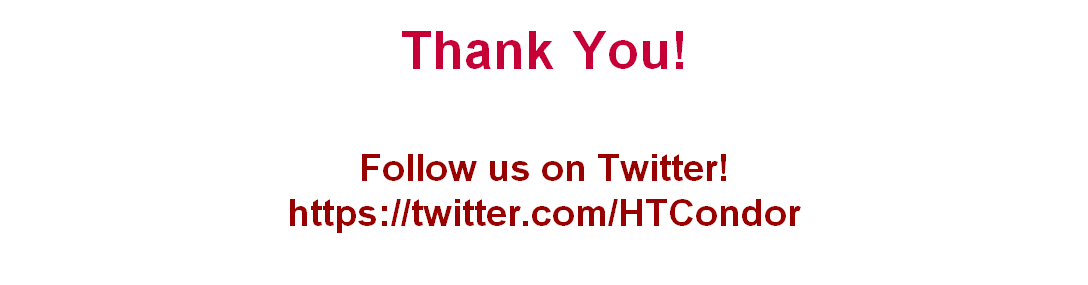 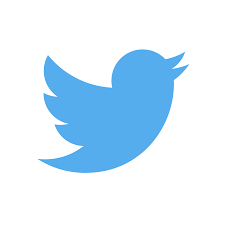 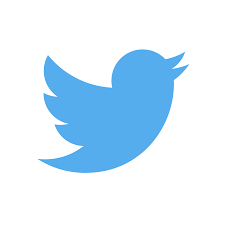 Follow us on Twitter!https://twitter.com/HTCondor
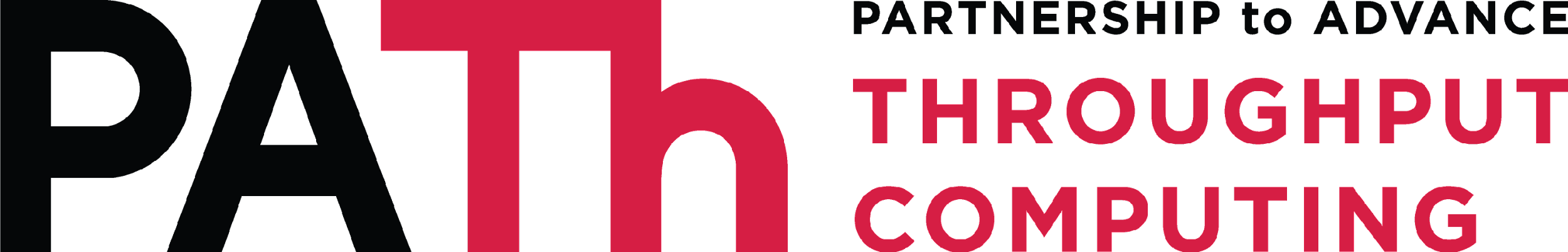 This work is supported by NSF under Cooperative Agreement OAC-2030508 as part of the PATh Project. Any opinions, findings, and conclusions or recommendations expressed in this material are those of the author(s) and do not necessarily reflect the views of the NSF.
33